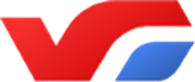 ПроспектВолжский, 12А
Инвестиционная площадка
АО «Корпорация развития Волгоградской области»

2019 Г.
Инвестиционная площадка 
«Пр.Волжского, 12А»
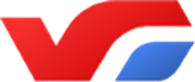 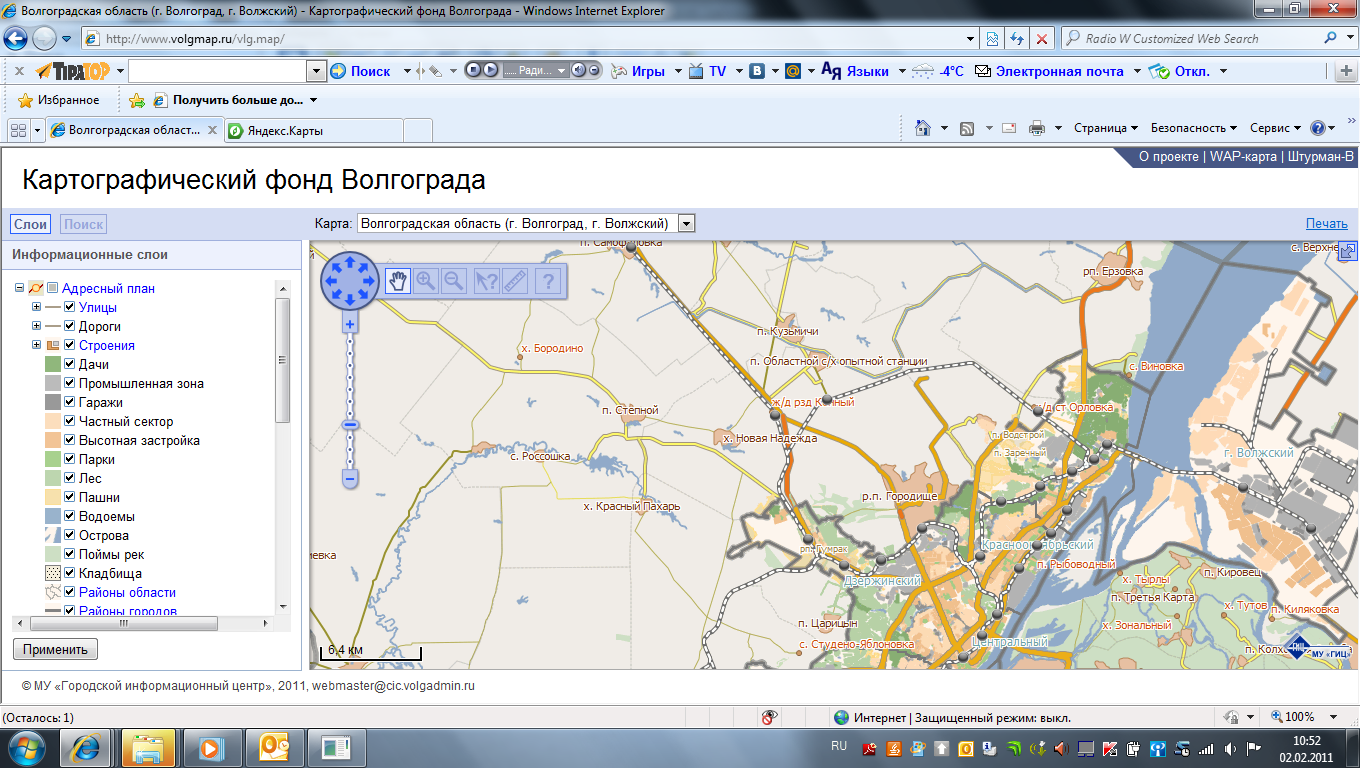 Саратов
Москва
Пр.Волжского, 12А
Аэропорт
ОАО «Северсталь-Метиз»
Волгоград
Контакты:
 
АО «Корпорация развития Волгоградской области»
+78442352313
Инвестиционная площадка 
«Пр.Волжского, 12А»
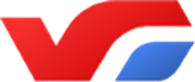 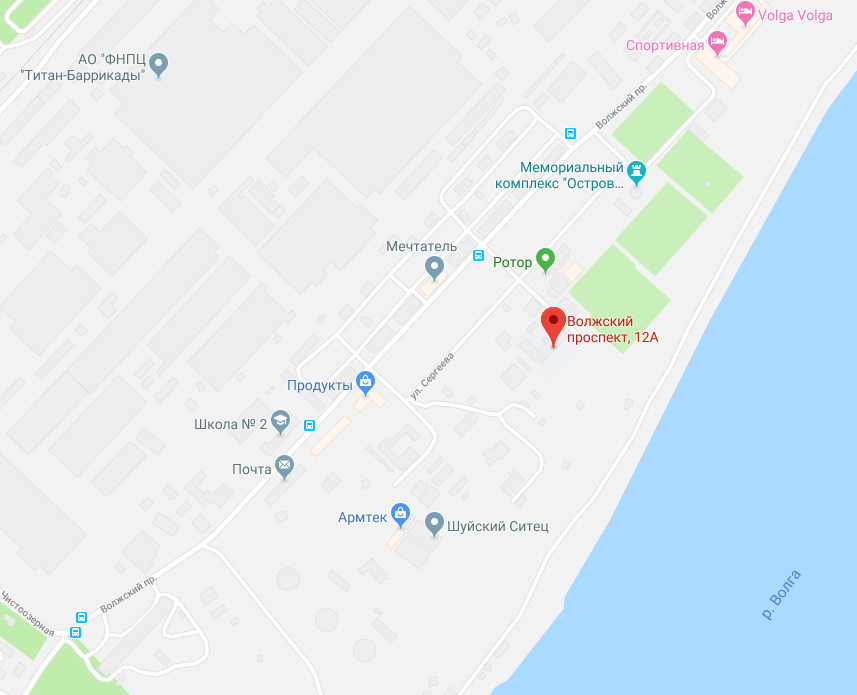 г. Волгоград
Контакты:
 
АО «Корпорация развития Волгоградской области»
+78442352313
Карта Инвестиционной площадки
Волгоградской области
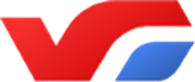 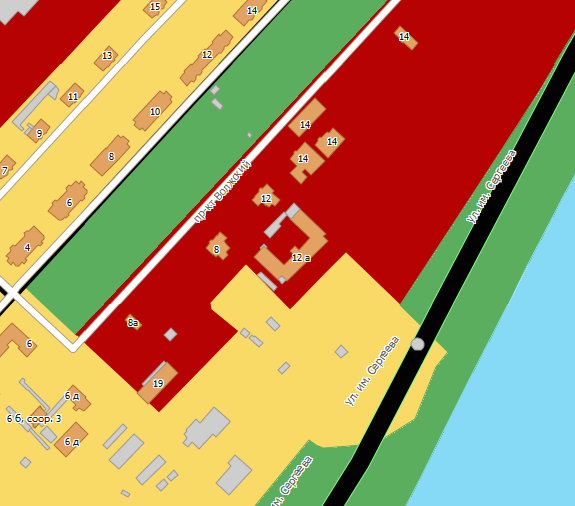 Инвестиционная площадка 
«пр. Волжского, 12А»
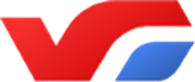 Преимущества площадки:
Непосредственная расположение в черте города. Наличие на земельном участке объектов недвижимости не требующих капитального ремонта., подключения к инженерным ресурсам.
Инвестиционная площадка 
«пр. Волжского, 12А»
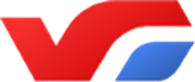 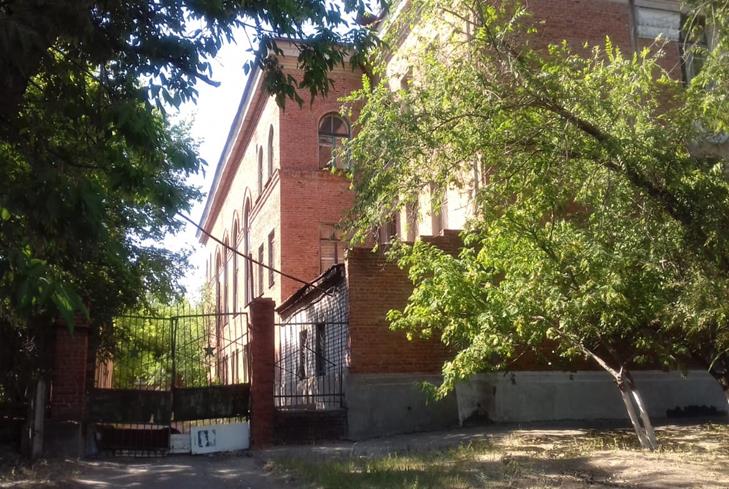 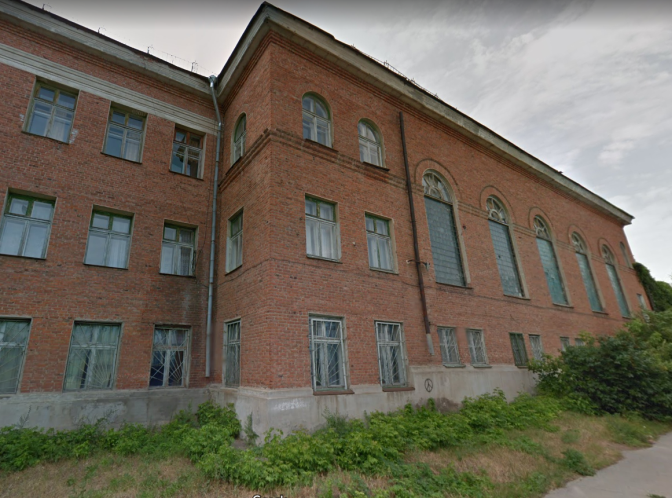 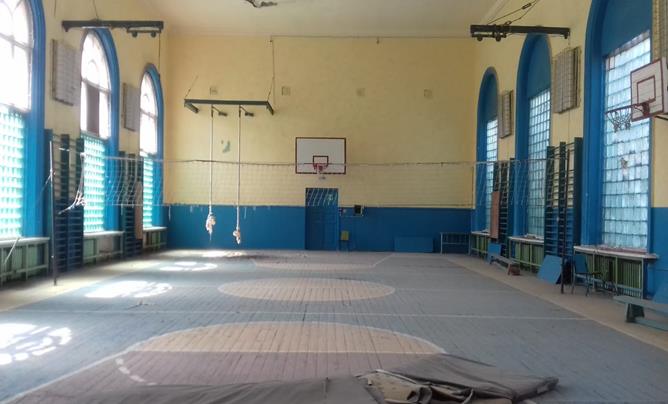 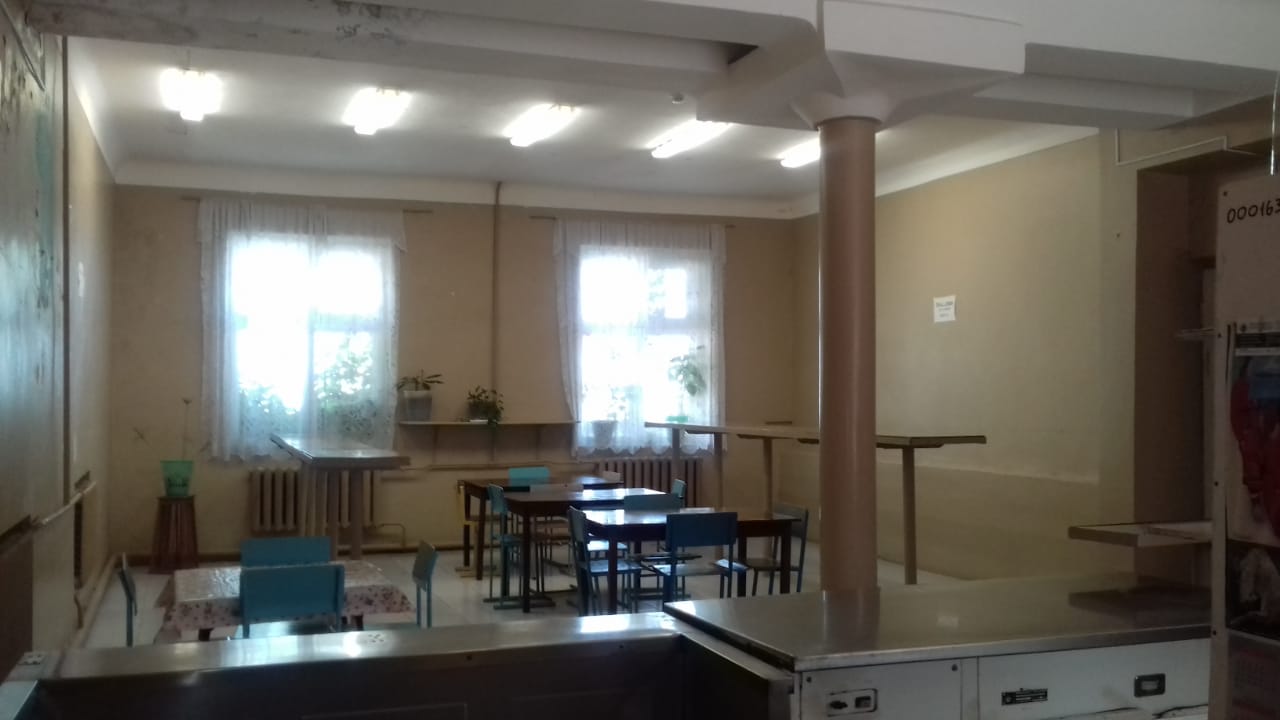 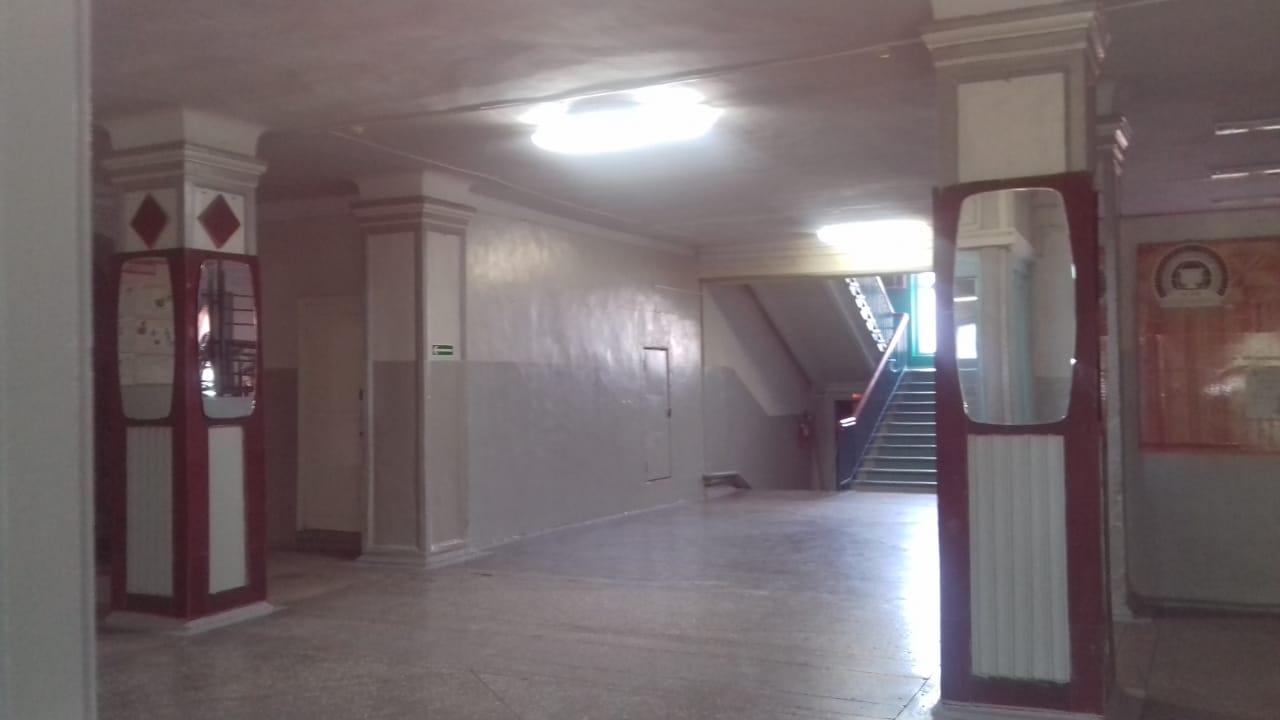 Контакты:

АО «Корпорация развития Волгоградской области»
+78442352313
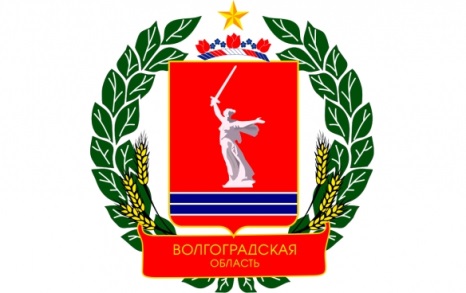 INVEST                                VLG
АО «Корпорация развития Волгоградской области»
400012, г. Волгоград, пр-кт. им. Маршала 
Советского Союза Г.К. Жукова, 3
+7 8442 352 313, 352 296 
www.investvlg.ru
info@krvo.ru